GODEX
 Data Exchange Meeting (New Dehli 2018)


Deutscher Wetterdienst (DWD) status report  


Alexander Cress
Deutscher Wetterdienst, Frankfurter Strasse 135, 6003 Offenbach am Main, Germany
alexander.cress@dwd.de
and Robin Faulwetter, Olaf Stiller, Anne Walter, Stefanie Holbrook, Michael Bender.  
Andreas Rhodin, Harald Anlauf, Christina Köpken-Watts, Kirstin Raykova, Axel Hutt etc…
GODEX Meeting				Alexander Cress			New Delhi 2018
The deterministic NWP-System of DWD
Global-Modell ICON 
grid size: 13 km
vertical levels: 90
Grid area: 173 km2
Hybrid DA
13km VarEnKF
Flow dependent B: 
      BVarEnKF = αBLETKF + (α-1)B3DVAR
Incremental analysis update
SST, SMA and snow ana
COSMO-D2 (convection resolving)
grid size: 2.2  km
vertical levels: 60
forecasts: 3-hourly
Girid area: 8  km2
Det LETKF
ICON-EU Nest over Europe
grid size: 6.5 km
Vertical levels: 60
forecasts: 
Grid area: 43 km2
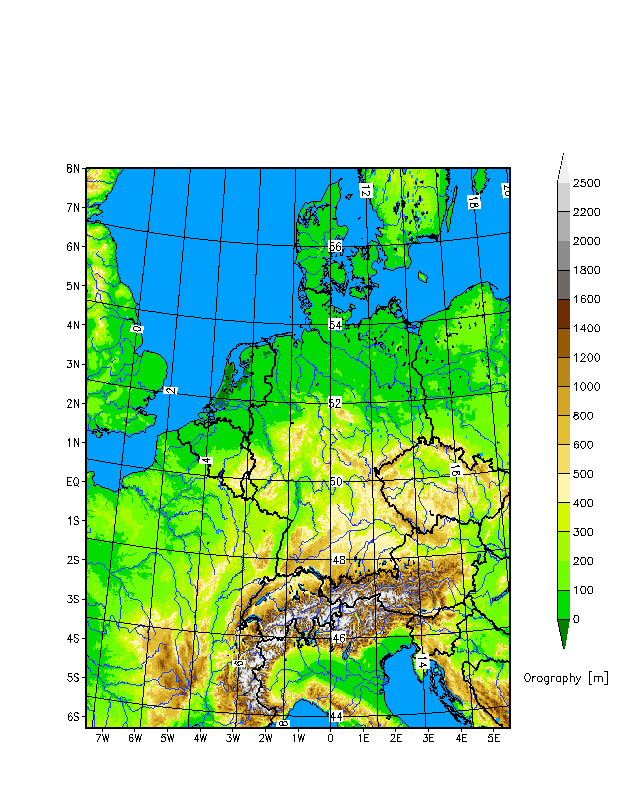 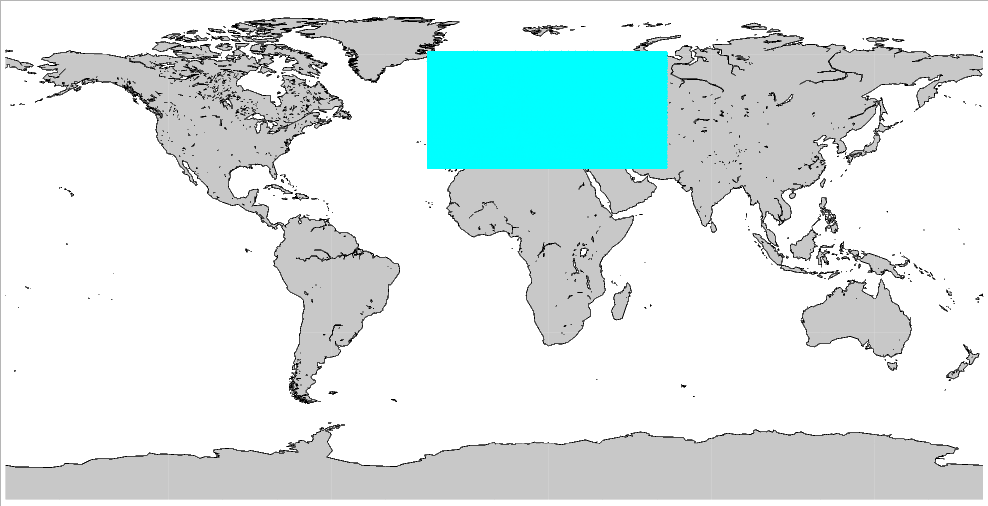 GODEX Meeting				Alexander Cress			Lannion 2017
The probabilistic NWP-System of DWD
ICON-EPS; M40 
grid size: 40 km
vertical levels: 90
grid area: 1638 km2
Ensemble DA
40 member 40km LETKF.
Horizontal localization radius 300km.
Relaxation to prior perturbations ( 0.75).
Adaptive inflation (0.9 - 1.5).
SST perturbations Soil moisture perturbations (experimental)
COSMO-DE-EPS; M20
grid size: 2.2  km
vertical levels: 60
Forecasts: 3-hourly
 grid area: 8 km2

Ensemble DA
40 member 2.8 km LETKF
SST pertubations
Soil moisture pertubations
ICON-EU Nest over Europe
grid size: 20 km
vertical levels: 60
forecasts: 
grid area: 407 km2
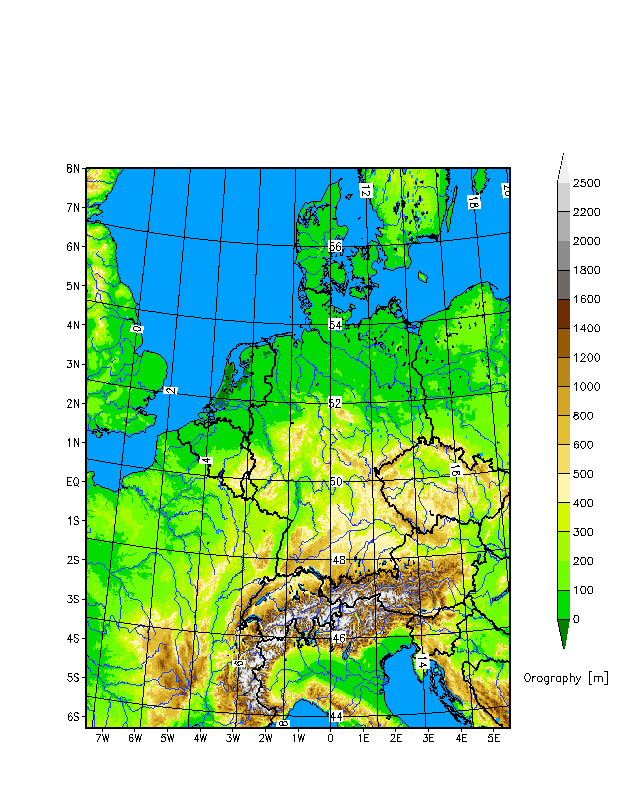 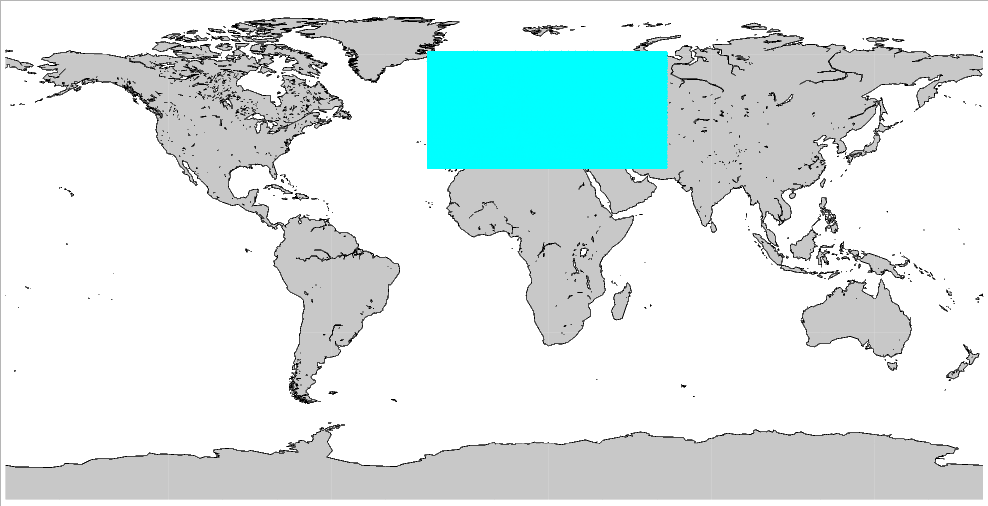 2nd GODEX meeting	  		Alexander Cress		New Delhi 2018
Satellite data usage
Microwave and infrared instruments
Satellite data usage
Microwave and infrared instruments
2nd GODEX meeting	  		Alexander Cress		New Delhi 2018
New developments since last meeting
AMSU-A/ATMS reduced thinning and retuning of obs error  
 Use of MHS humidity channels over land
 Introduction of inter-channel correlations 
 Meteosat  8/11 CSR operational
 Microwave imager radiances > First experiments
 New member of NWP SAF
 Meteosat 11 and GOES 16  AMVs operational 
 Global Metop A/B operational 
 Radiooccultation data from FY-3C operational 
 Radiosondes in Bufr format (including drifting) operational
 Use of MODE-S aircraft data in regional model operational
 Monitoring of Vaisala RS 41 descenting data
 Pre-operational use of GNSS data (ZTD) in global model
 Experiments using STD GNSS data in local model
 Use OSTIA SST and sea ice analysis operational
2nd GODEX meeting	  		Alexander Cress		New Delhi 2018
Less thinning and tuning of
 obserrors (T channels)
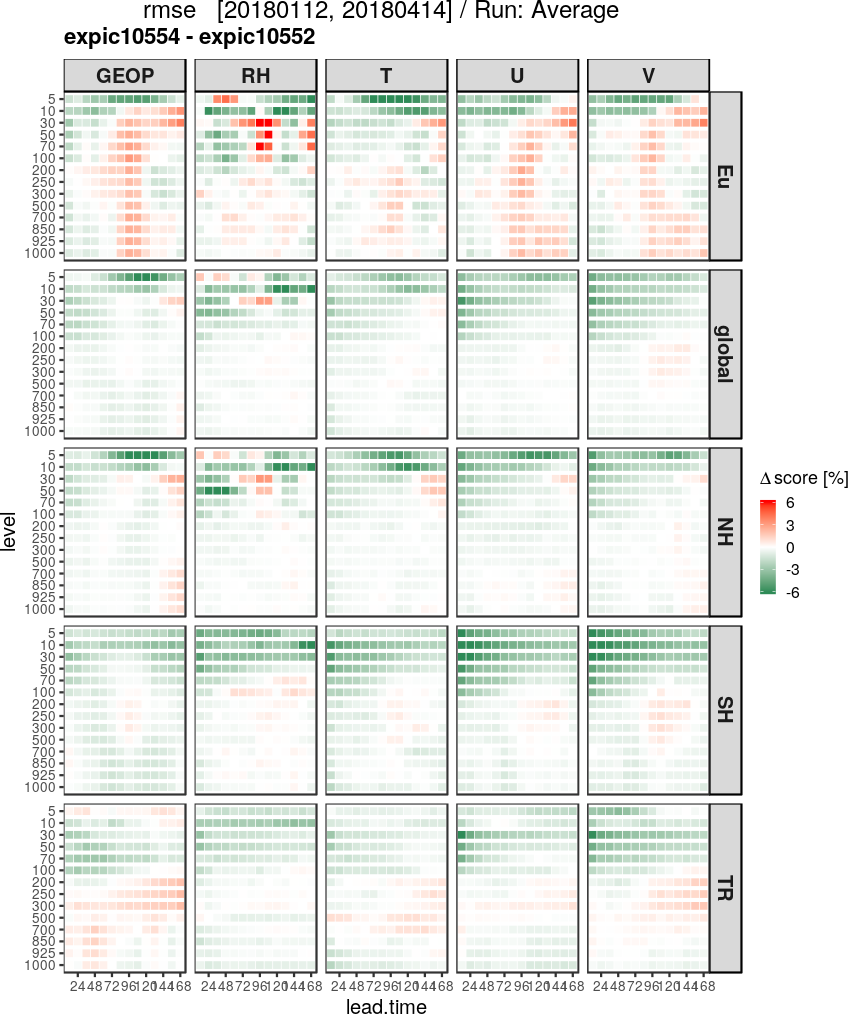 Thinning for T channels (IASI, AMSU-A and ATMS): 240km to 160km
less information is lost
smoother analysis increments
Larger impact of T channels
Impact is positive only in combination with tuning of obserrors (Desroziers method)
With 1) and 2) the weight of the T channels in the analyses is approx. unchanged
MHS assimilation above land
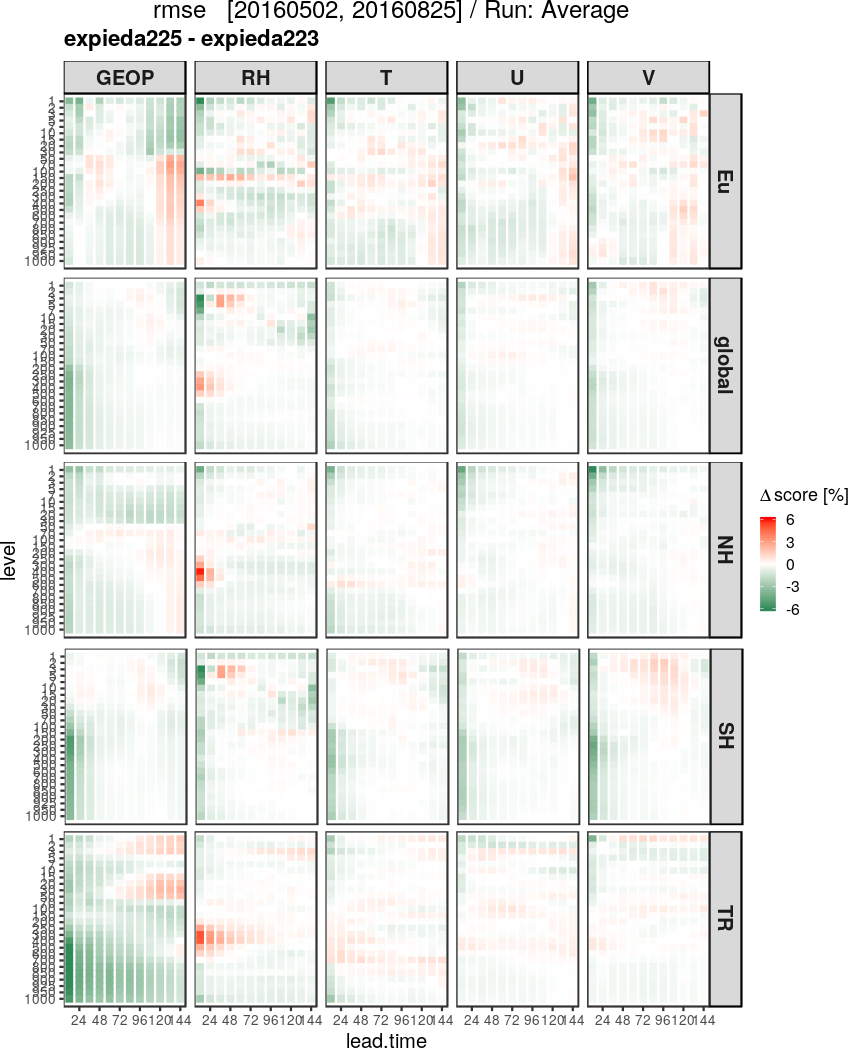 3 atmospheric channels (3,4,5), the high peaking channels (3,4) are used above land
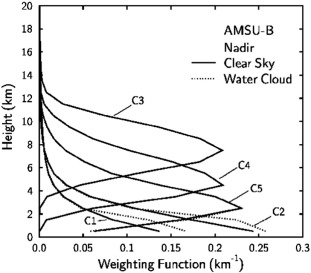 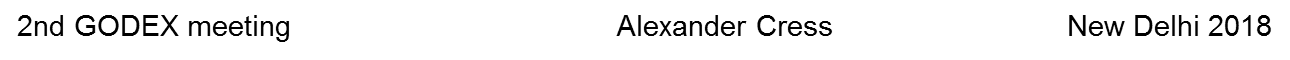 Assimilation of microwave imagers
AMSR2 on GCOM
36.5 GHz V
GMI on GMP
36.5 GHz V
SSMI/S on DMSP-F17
37.0 GHz V
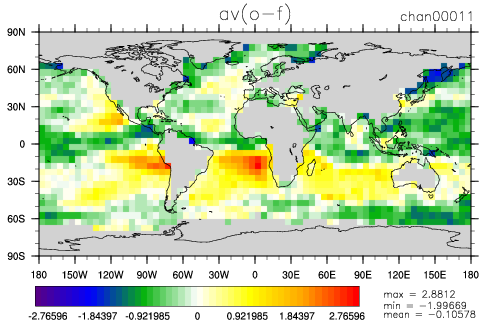 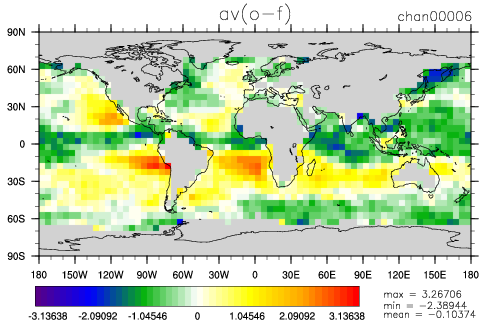 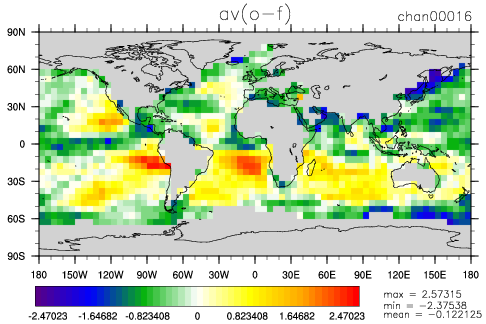 mean (obs – fg)
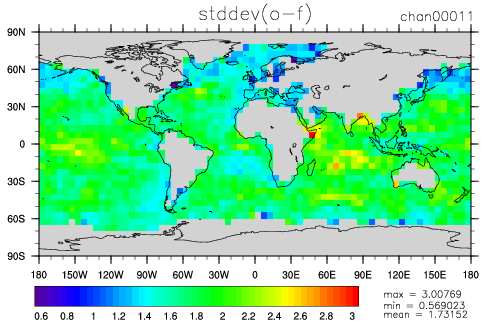 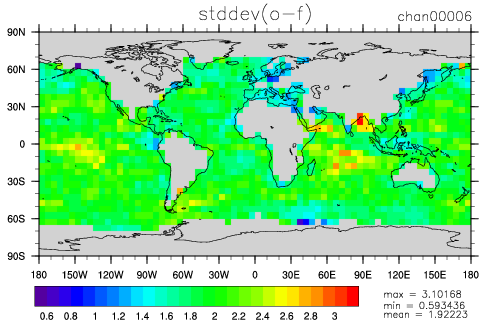 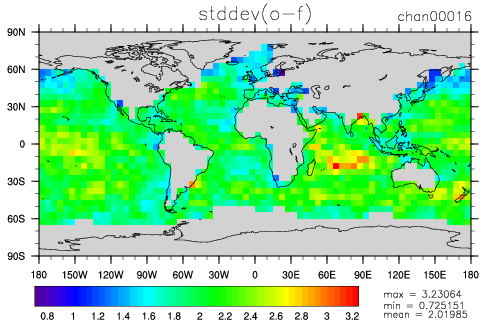 stddev (obs – fg)
Preparation for assimilating microwave imagers (19 GHz, 24 GHz, 37 GHz, 89 GHz)
in clear sky situations over sea 
bias correction and sea ice detection (strong dependence on surface emissivity)
exclusion of scattering situations (cloud detection)
First  assimilation experiments started
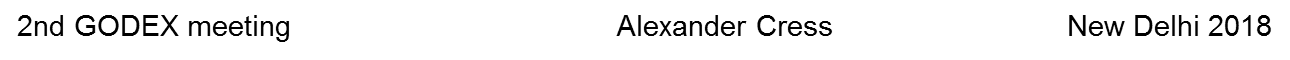 Assimilation of further humidity sounders
Statistics for MHS
GMI
MWHS2
SAPHIR
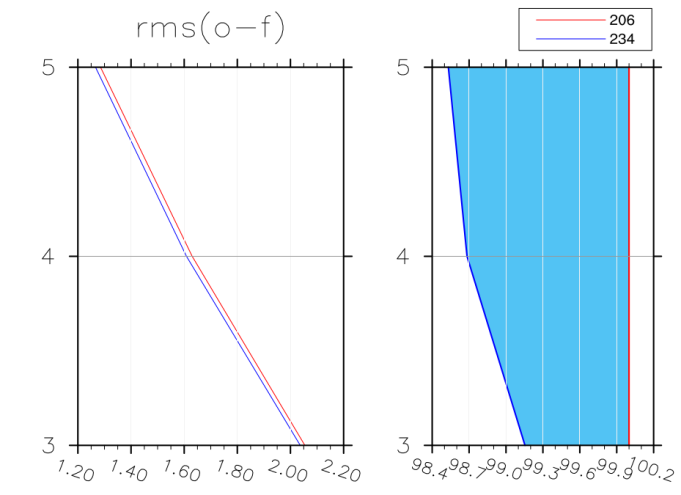 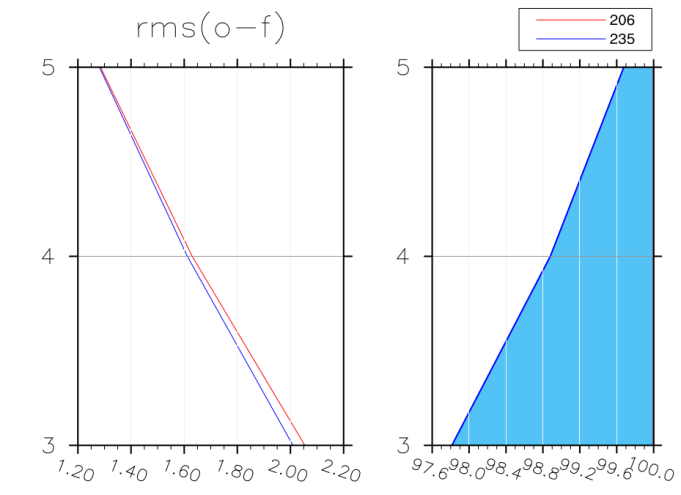 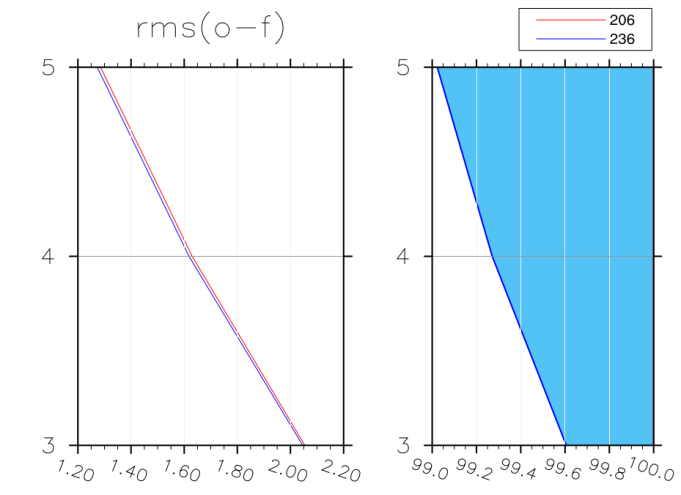 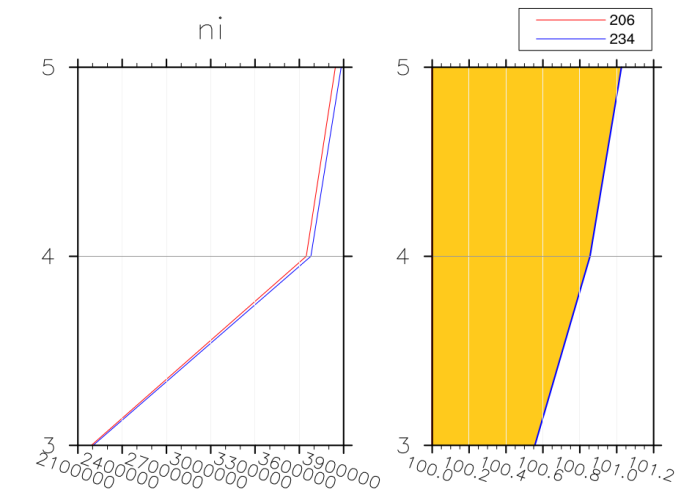 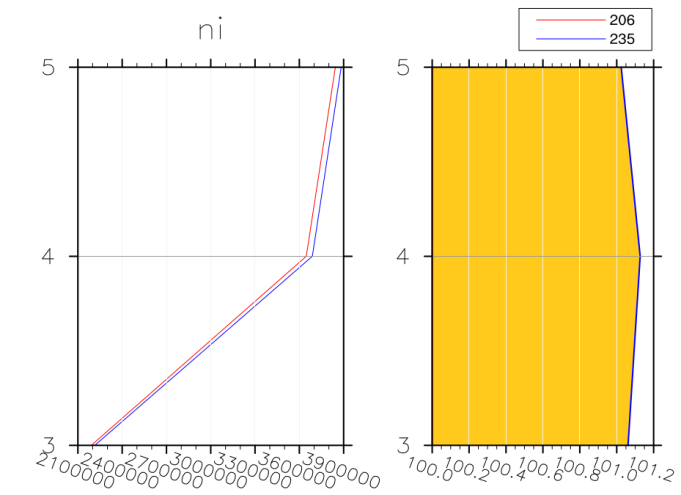 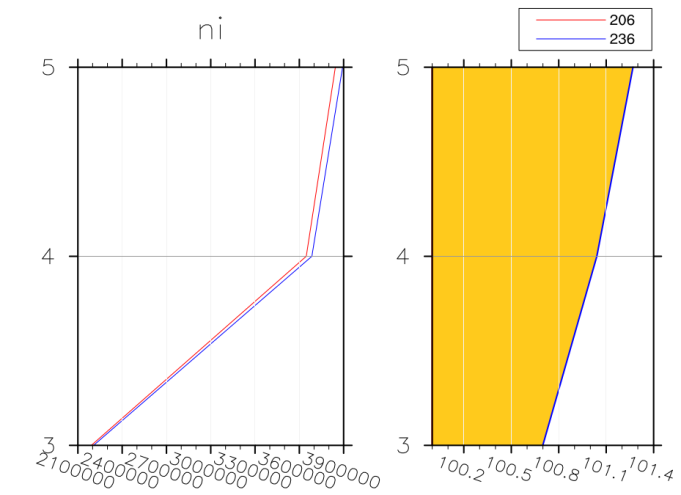 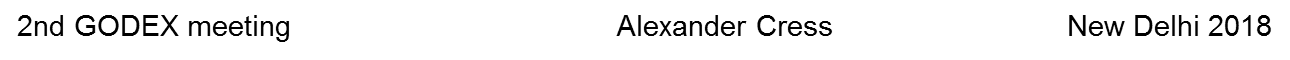 Interchannels correlations
IASI interchannels correlations
Interchannel correlations derived with Desroziers method and smallest eigenvalues are put to a threshold
First step: hyperspectral sounders (IASI currently)
Second step: MW humidity sounders
Third step: Cris
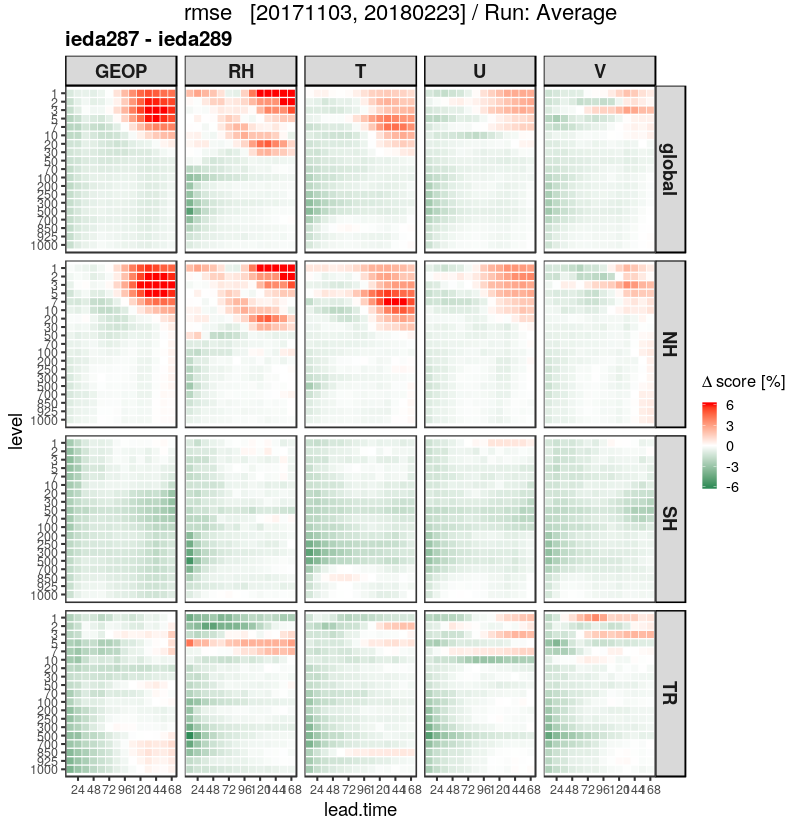 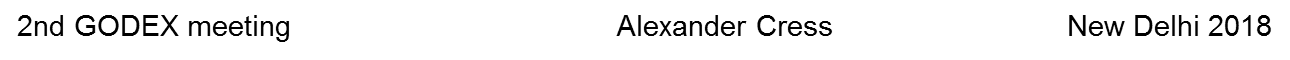 NWP SAF – DWD cooperationObservation operator MFASIS
MFASIS (Method for FAst Satellite Image Simulation (Scheck 2016))

Fast and accurate observation operator for simulating satellite images in the visible spectral range (0.6 micron, 0.8 micron), e.g. SEVIRI-VIS
Assimilation of reflections  possible
No multiple scattering, shadow effects included
DWD has integrated MFASIS to RTTOV in the framework of NWP-SAF
Look Up Table
artifcial satellite picture
Model variables
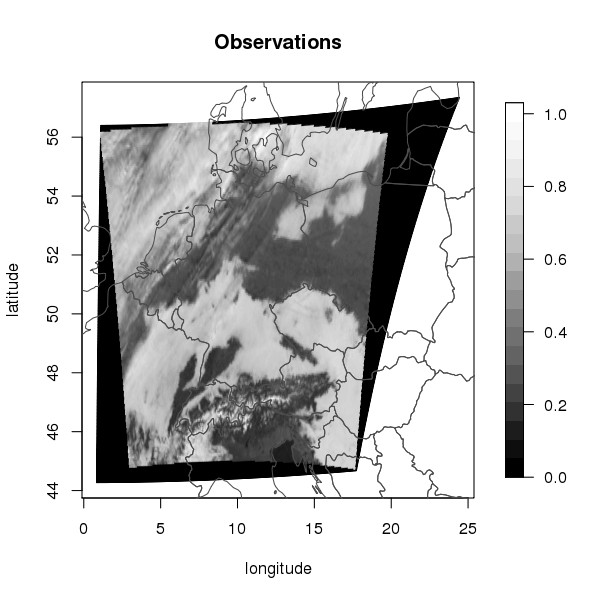 Integrated optical depth
effitive partikel radius
Albedo
Sun zenit angle 
Satellite zenit angle
scattering angle
temperature
pressure
specific humidity
cloud water
cloud ice
snow
cloud cover
scattering  angel
Künstliches 
Satellitenbild
computation

dimensions
12
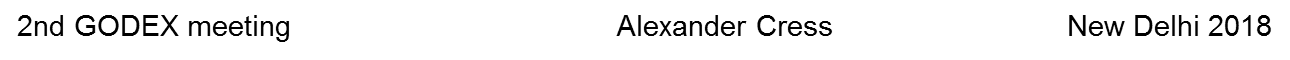 NWP SAF – DWD cooperation
Satellite monitoring
Observation
Model equivalent
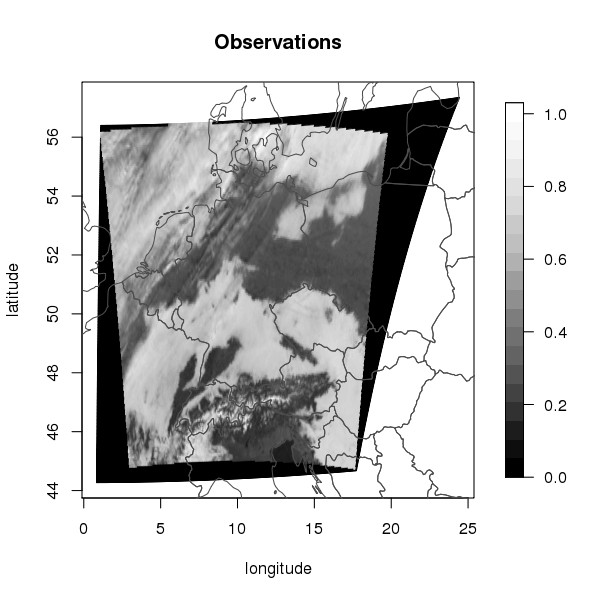 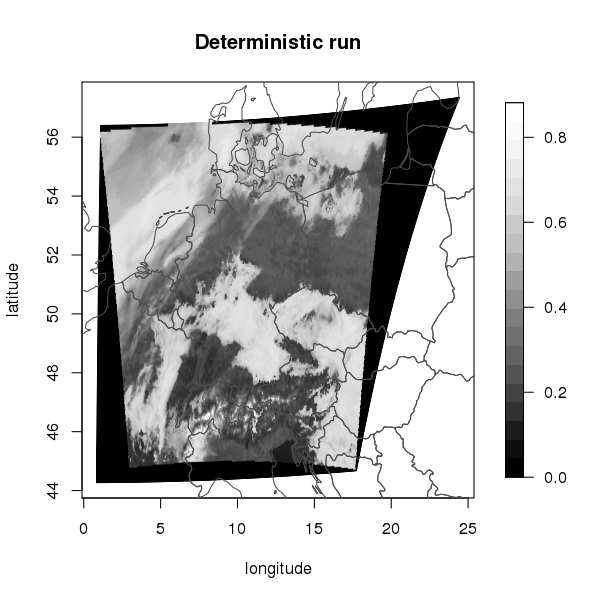 First monitoring and assimilation experiments have been run using the COSMO-DE-KENDA system

Positive impact on  cloud cover, moisture bias, precipitation, surface variables

Jacobian allows for assimilation in ENVAR which is planned for the global and convective scale as well
13
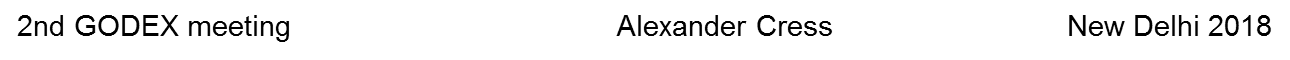 NWP SAF – DWD cooperation
Satellite monitoring
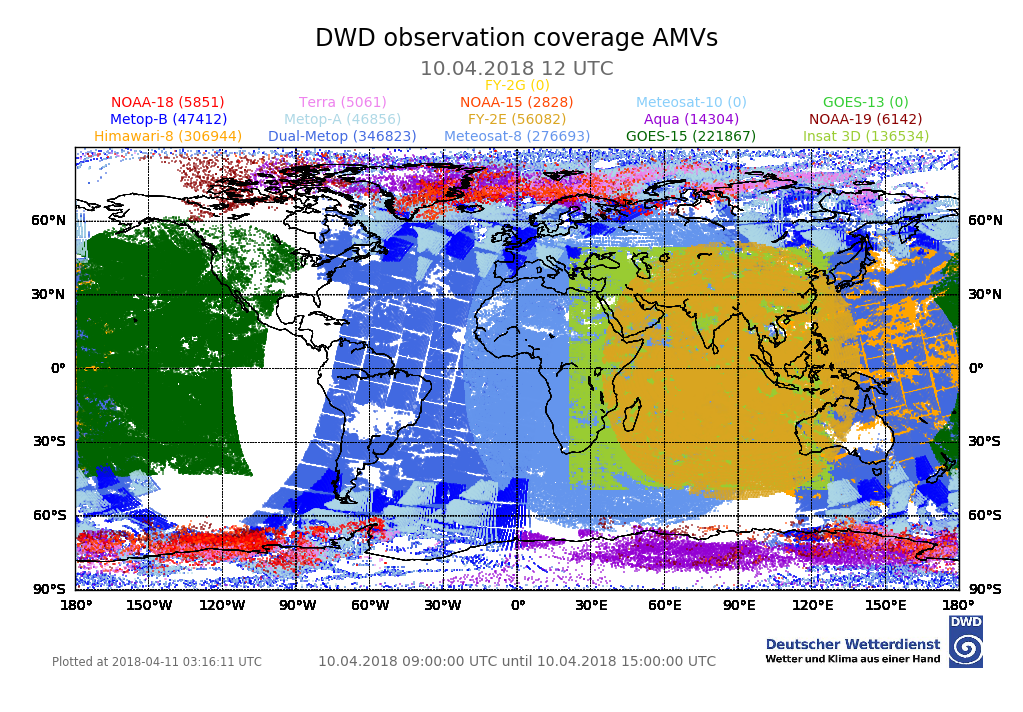 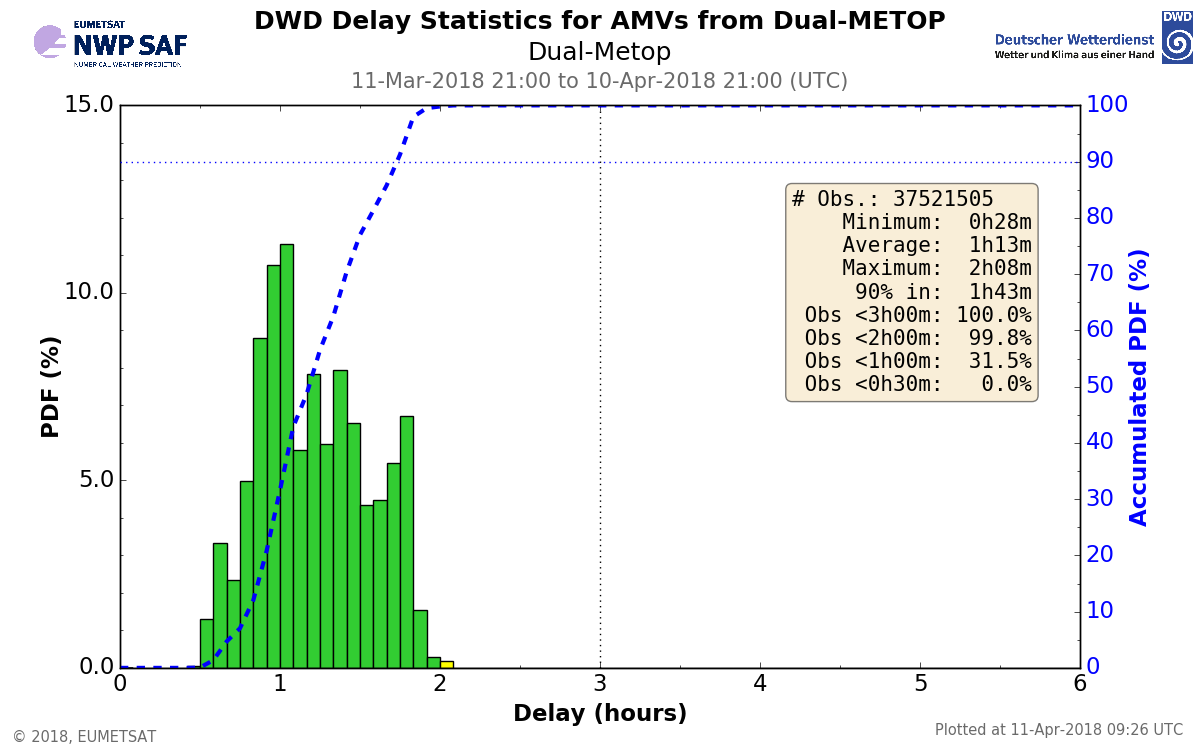 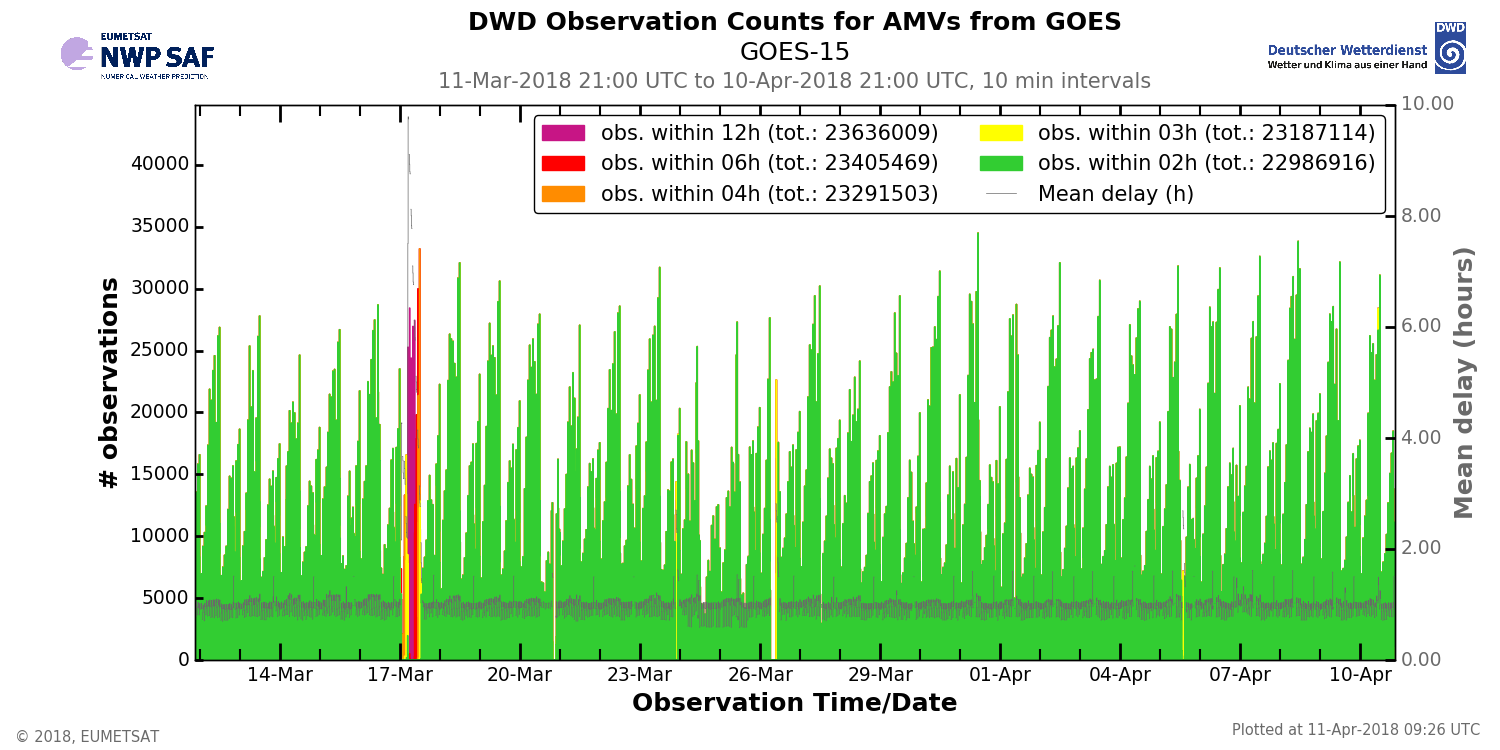 www.nwpsaf.eu
NWP SAF – DWD cooperation
AMV-Calipso lidar height monitoring
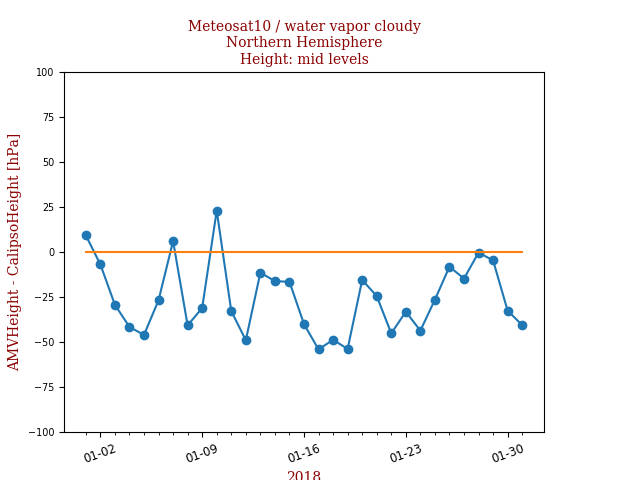 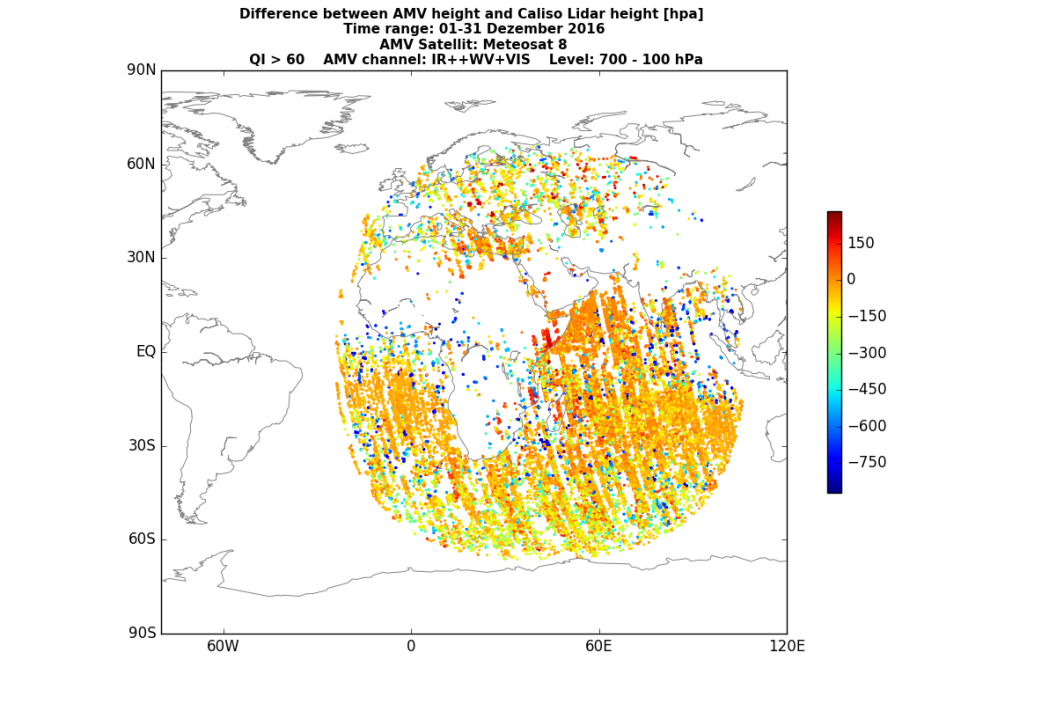 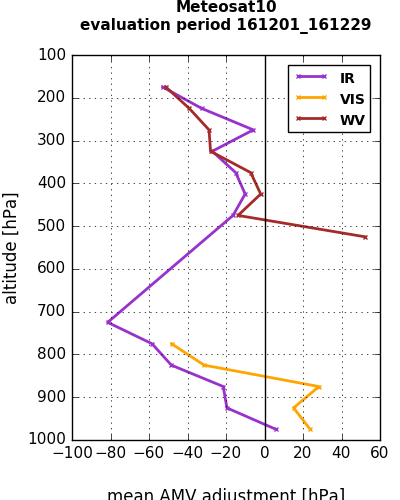 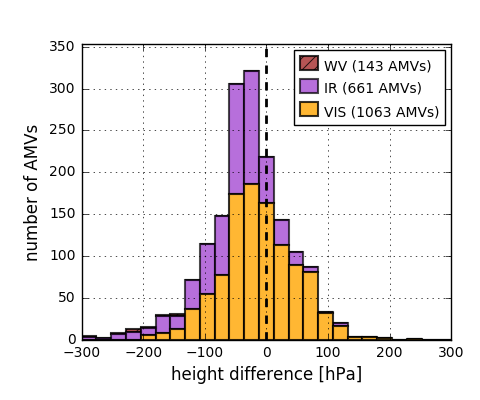 Use of scatterometer data
Operationel use of ASCAT onboard Metop 3/4
Pre-operationel use of ScatSat
Operational use of Altimeter data (Janson 2/3, SARAL)
Wind speed bias correction of Scatterometer/Altimeter data
Relative difference of obs – fg rms between exp. with and
 without ScatSAT data for ASCAT observations
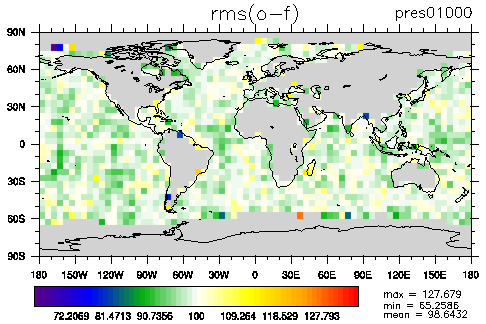 mean: 98.64 %
Use of GPSRO  FY-3C
extra tropics
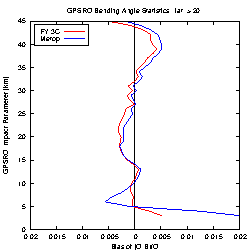 Operational satellite of the Feng-Yun-3 series since 2013

Polar-orbiting:  RO-Instrument: GNOS

Design similar to GRAS instrument onboard Metop

Able to use multiple GNSS signals (GPS, Beidou)

GPSRO available in NRT on GTS (ca. 400/d) since July 2017

BDSRO not available

Data quality is acceptable since November 2017

Operational use since summer 2018
bias
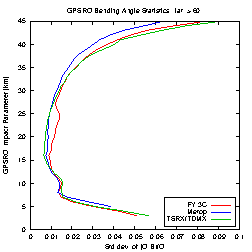 Polar region
stdev
Aeolus Wind Lidar work
Aeolus will be launched in 2018

Observation will be HLOS

Level 2B Cal/Val rehearsal dataset provided 
    by ECMWF

The data has been regenerated (in March 2018)
     with the most recent processing chain: 
     E2S v4.01, L1B v7.01 and L2B v3.00.

Data are provided in Bufr Format

Bufr reading is finished

Observation operator implemented

One day data assimilation with test data conducted

Looking forward on the real data
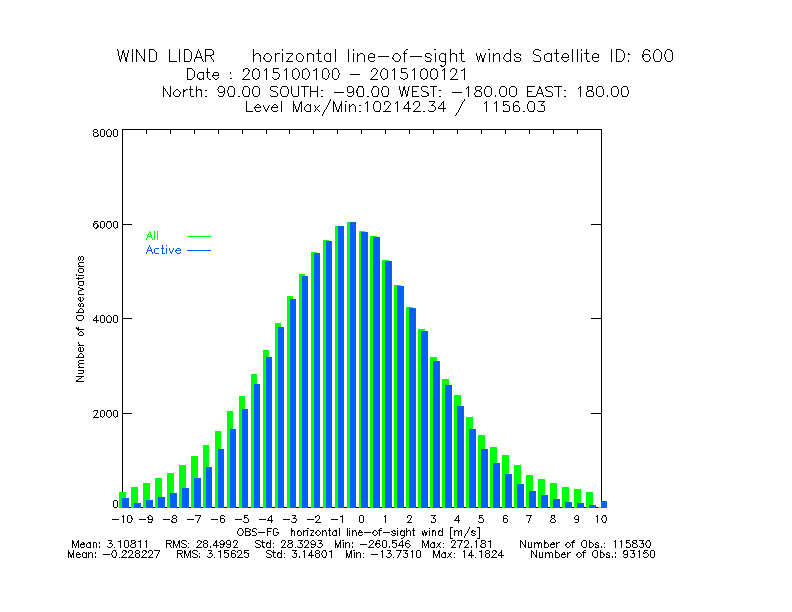 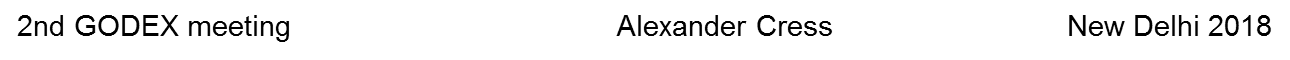 Mode-S EHS aircraft
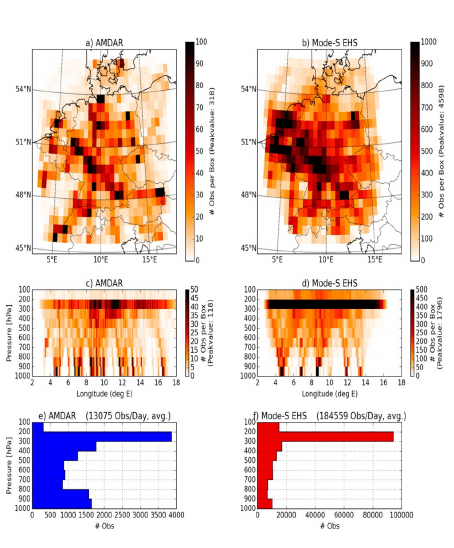 Mode-S aircraft
derived from radar data from air-traffic control, 
	processed + provided by KNMI
wind vector  +  temperature,
	T derived from Mach number
every 4 sec 
compared to AMDAR:
   >10 x more data
   no humidity, larger T error
from:  Lange and Janjic, MWR 2016
19
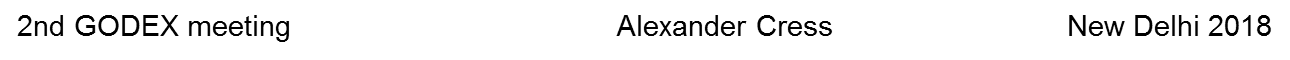 Mode-S EHS aircraft convective period
Mode-S aircraft :  	forecast verification
				(26 May – 10 June 2016)
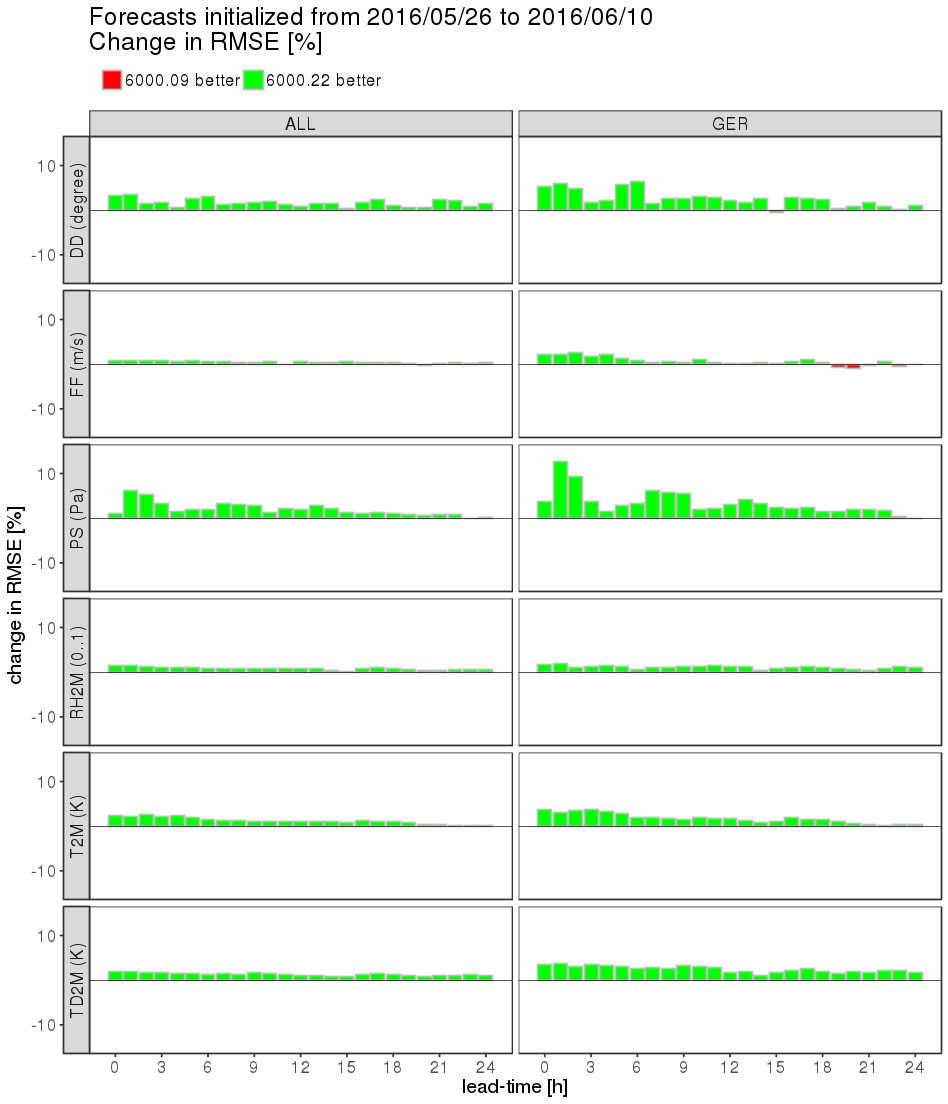 wind  dir.
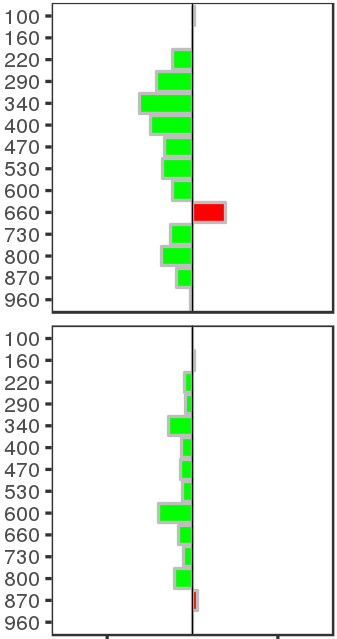 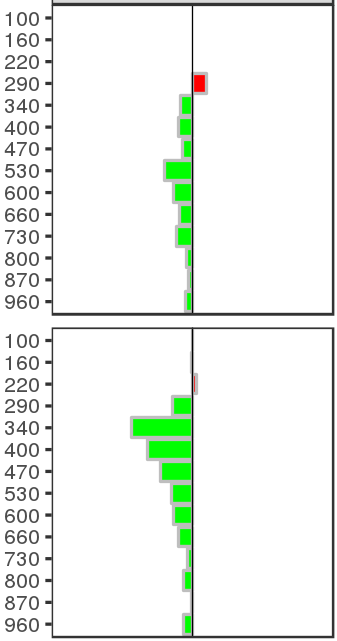 RH
wind
 dir.
wind  speed
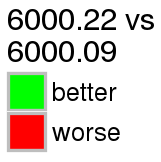 ps
RH2M
wind
speed
T
T2M
TD2M
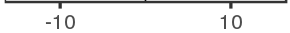 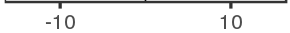 change in RMSE  [%]
positive impact from Mode-S throughout
20
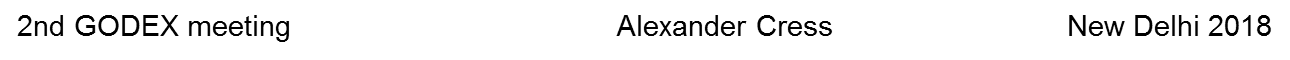 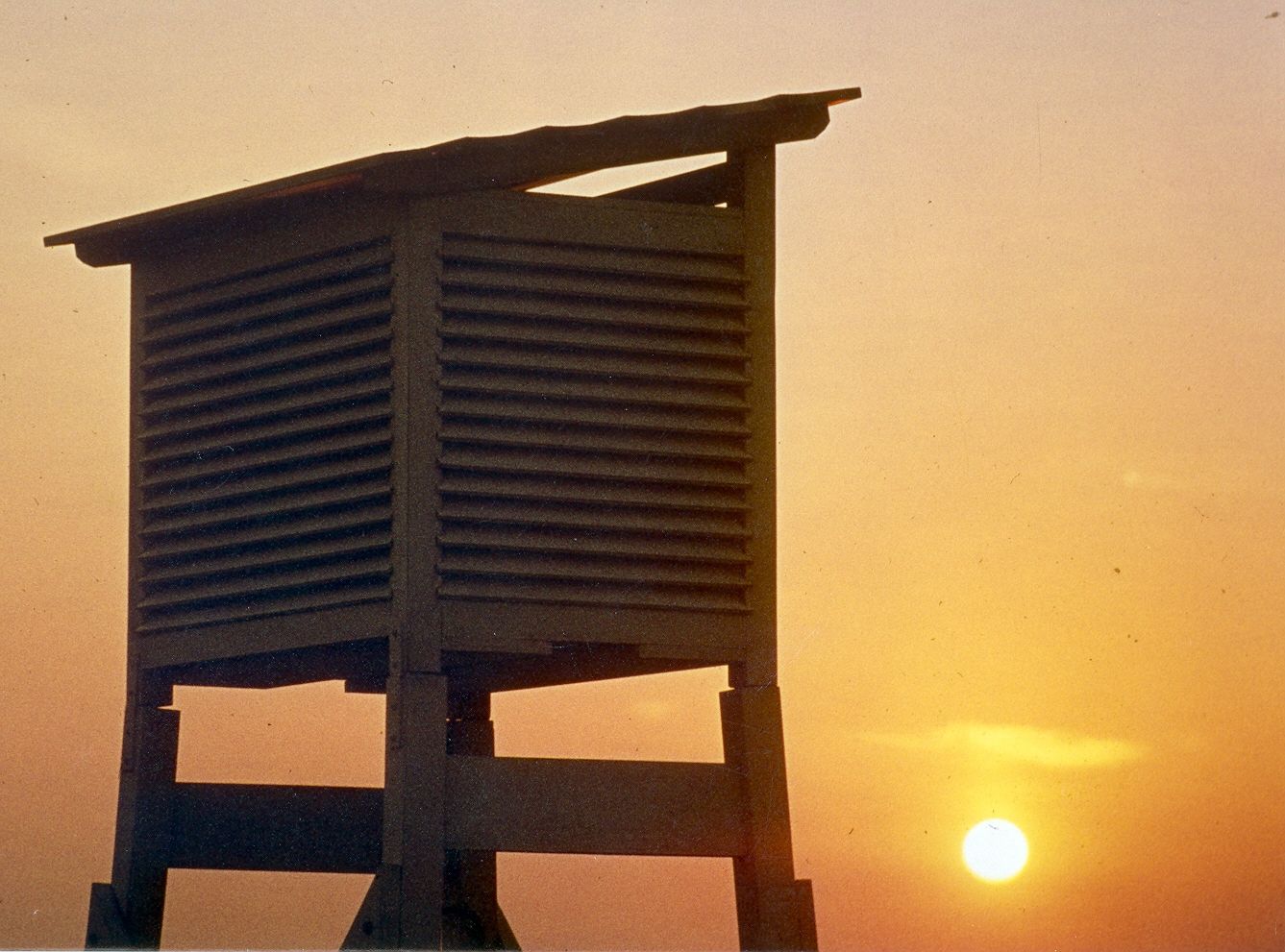 Thank you for your attention!Questions?
APSDEU-12/NAEDEX-24 Data Exchange Meeting 	Alexander Cress